N
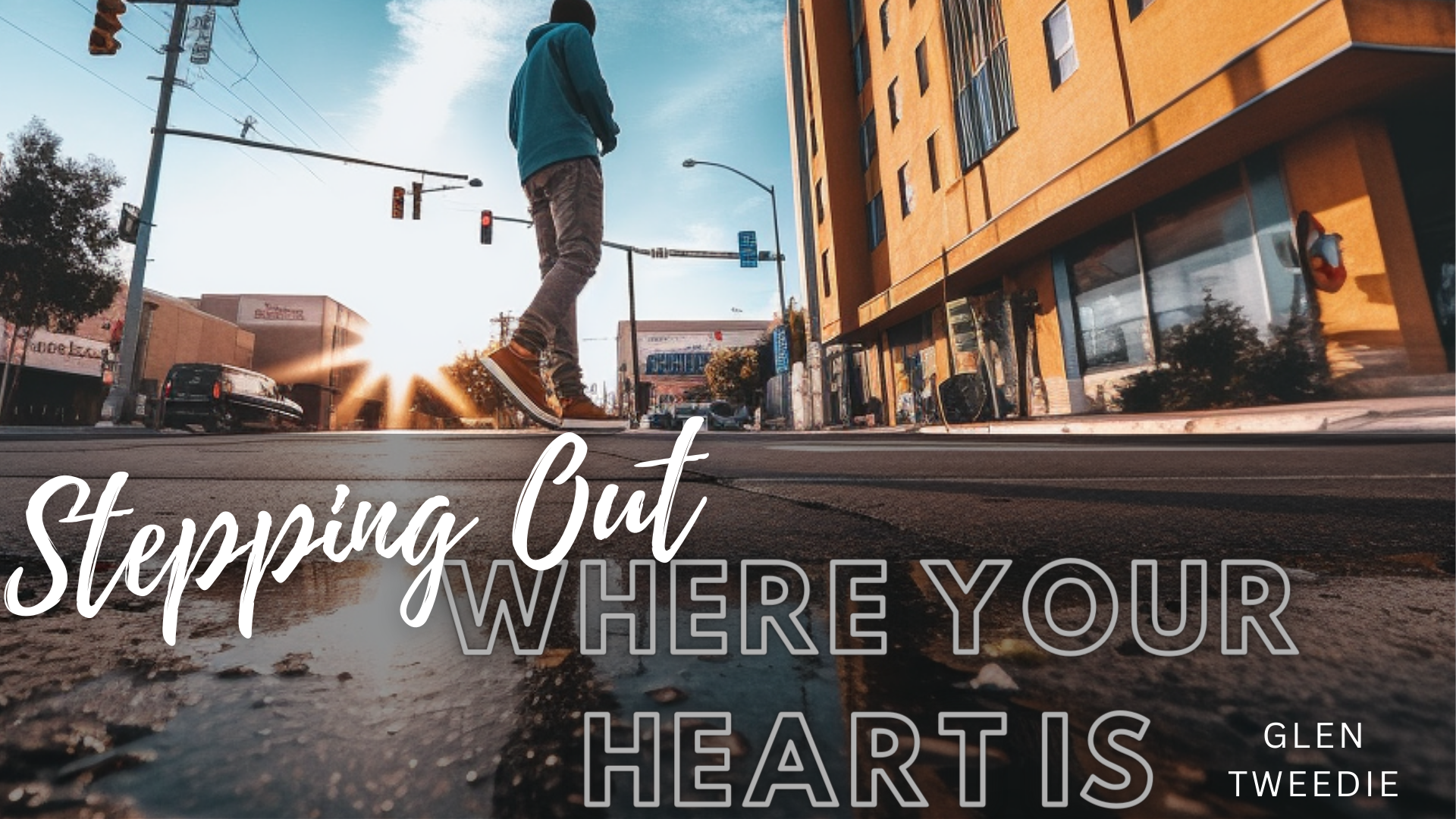 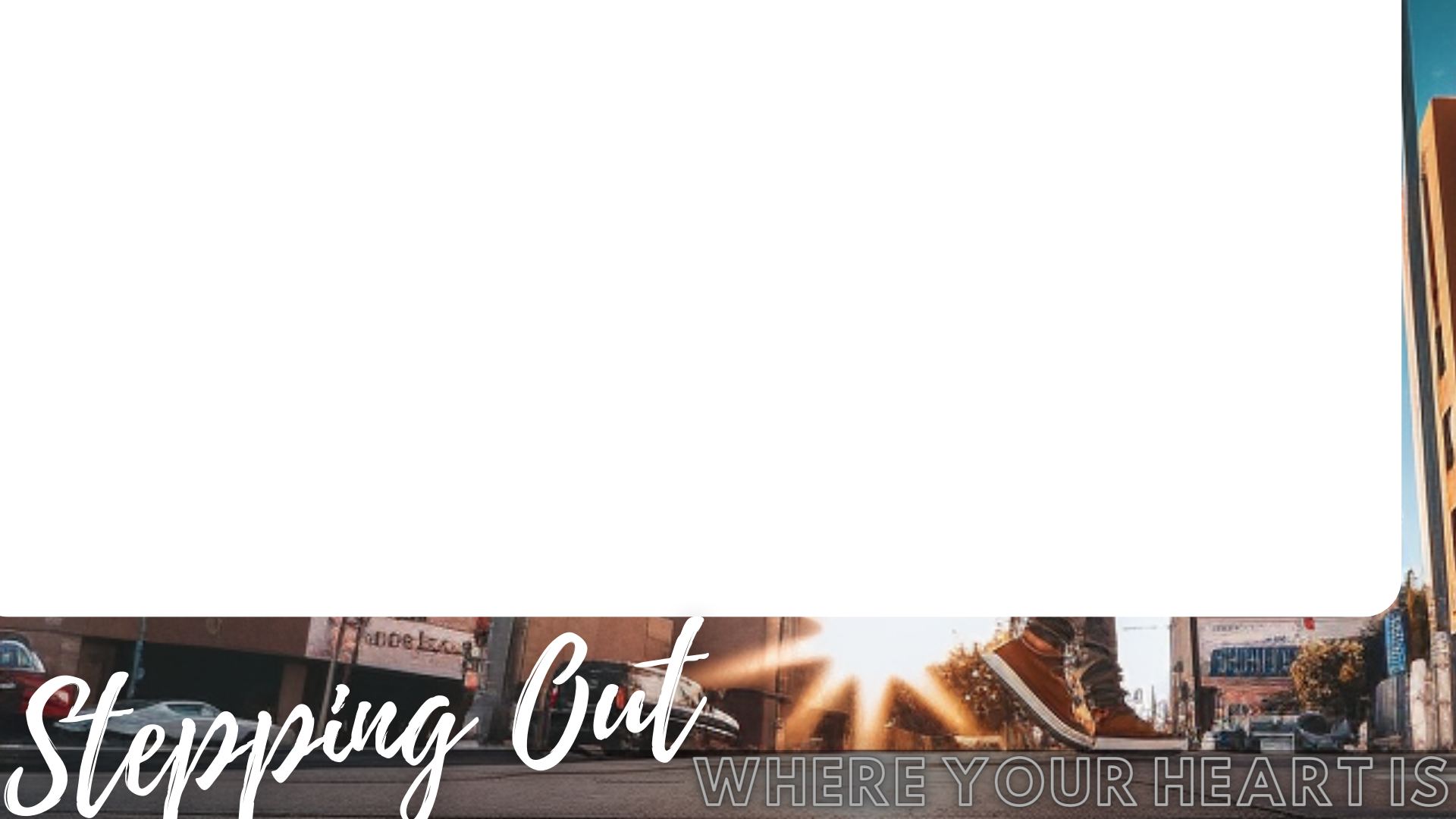 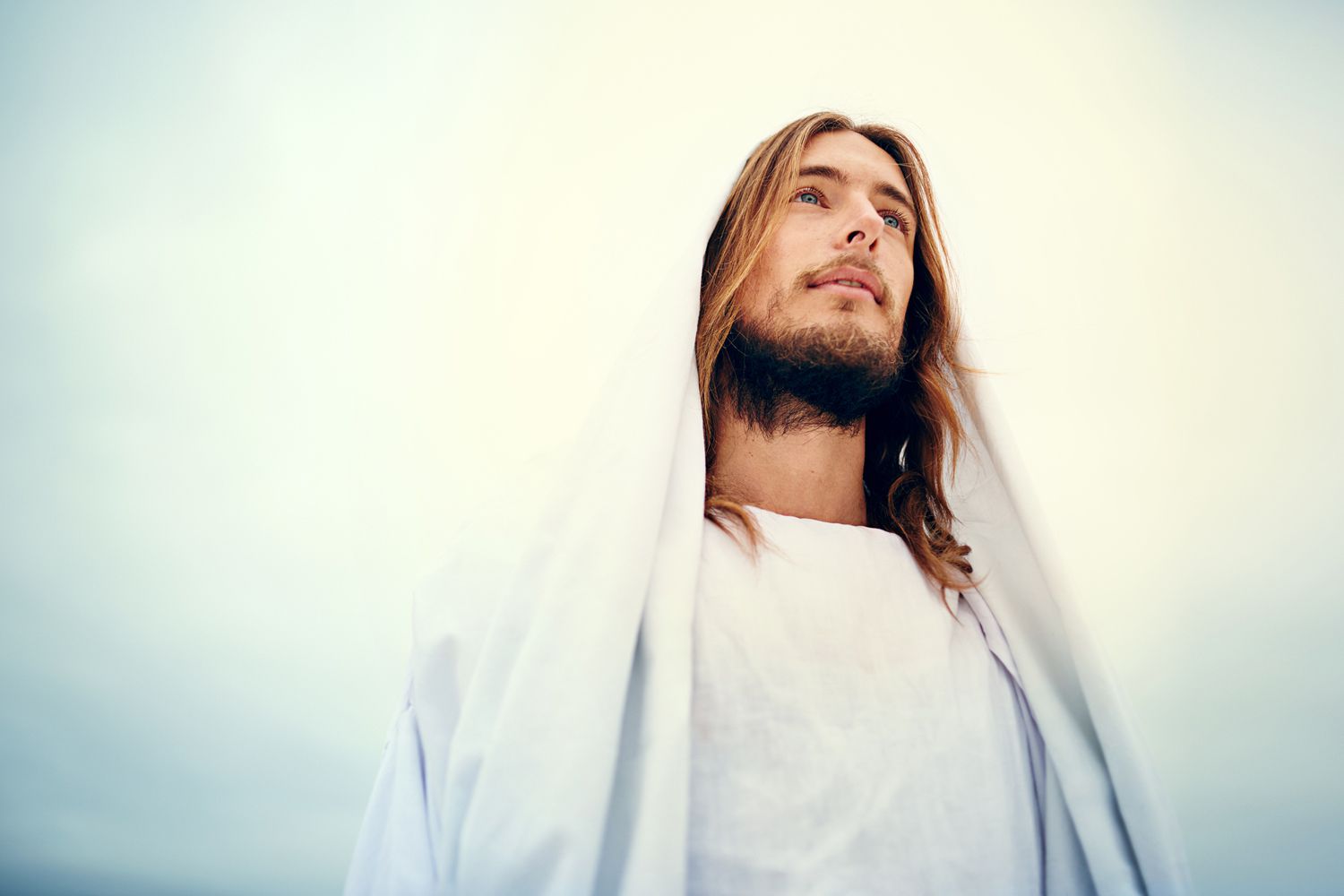 1 John 4:17b (NKJV) 
… as He is, so are we in this world.

1 Corinthians 7:20 
Let each one remain in the same calling in which he was called.
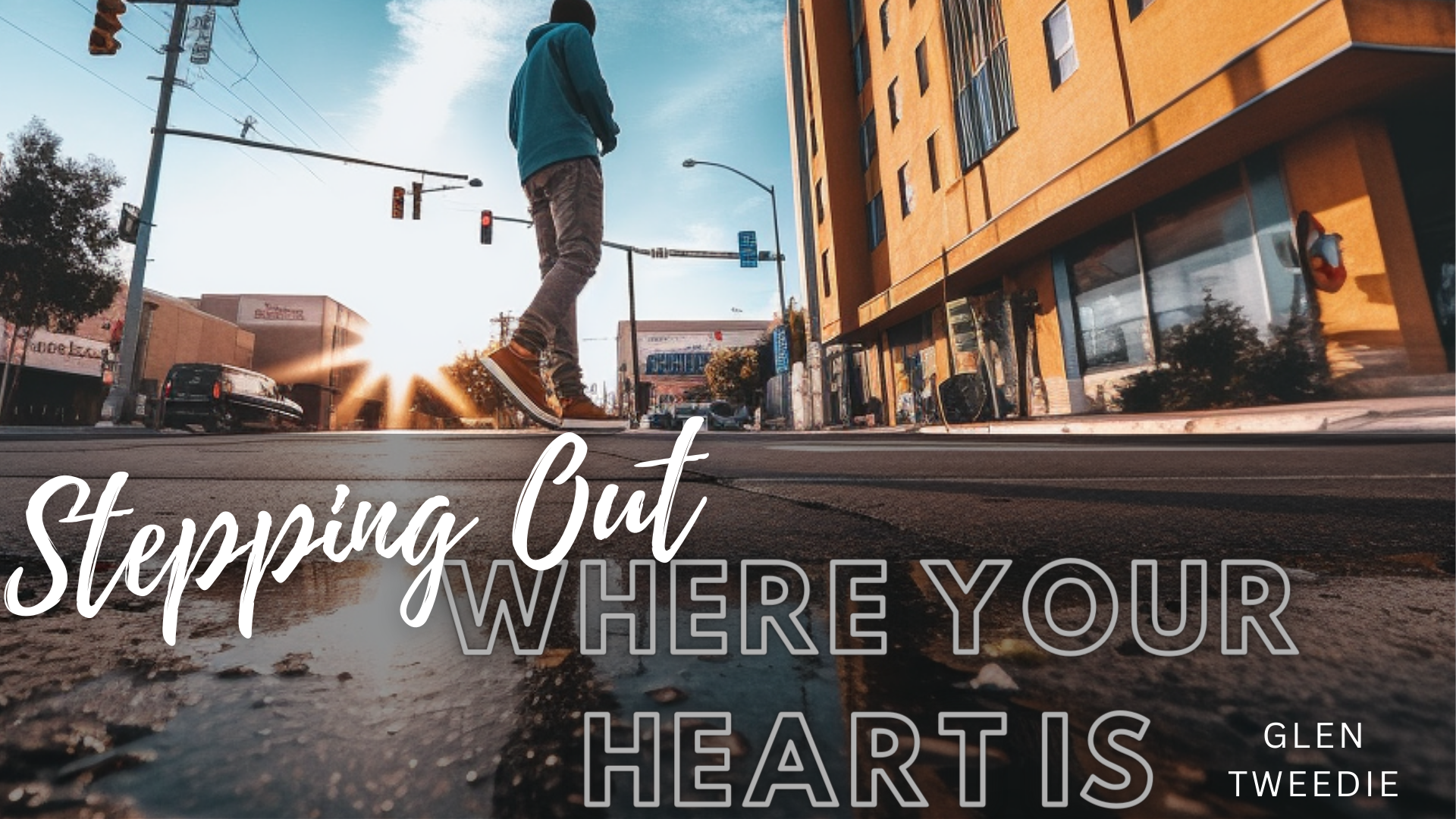 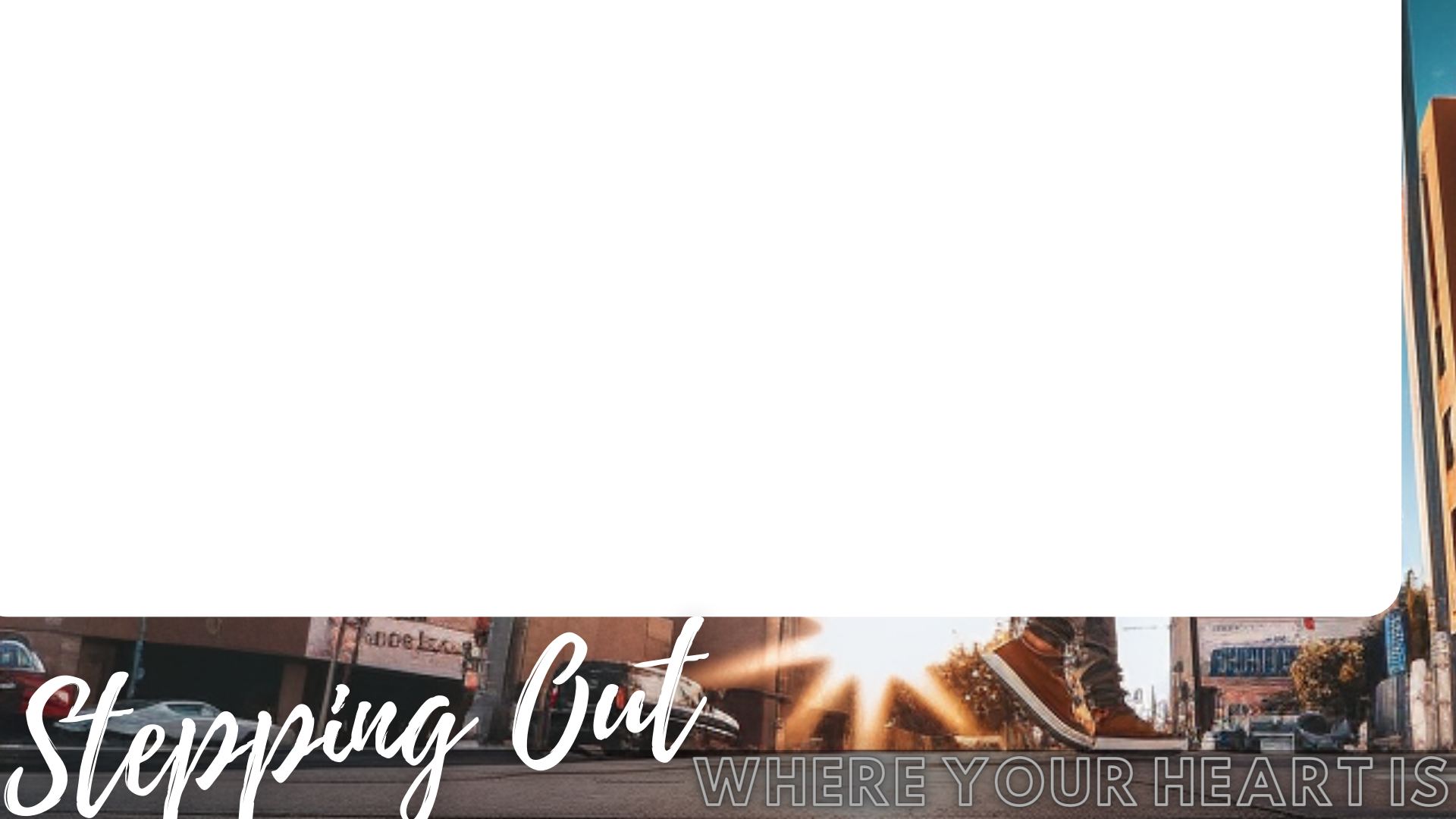 1. Humility

 
	The OT prophets
	Moses
	Jesus
	Paul
Their authority is not in their power or position, but in the words they spoke.
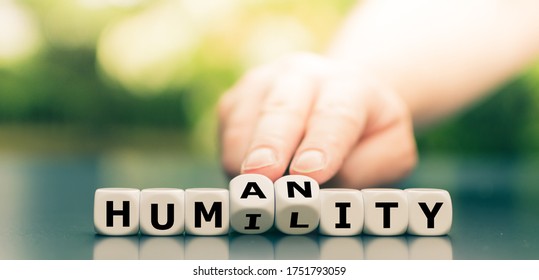 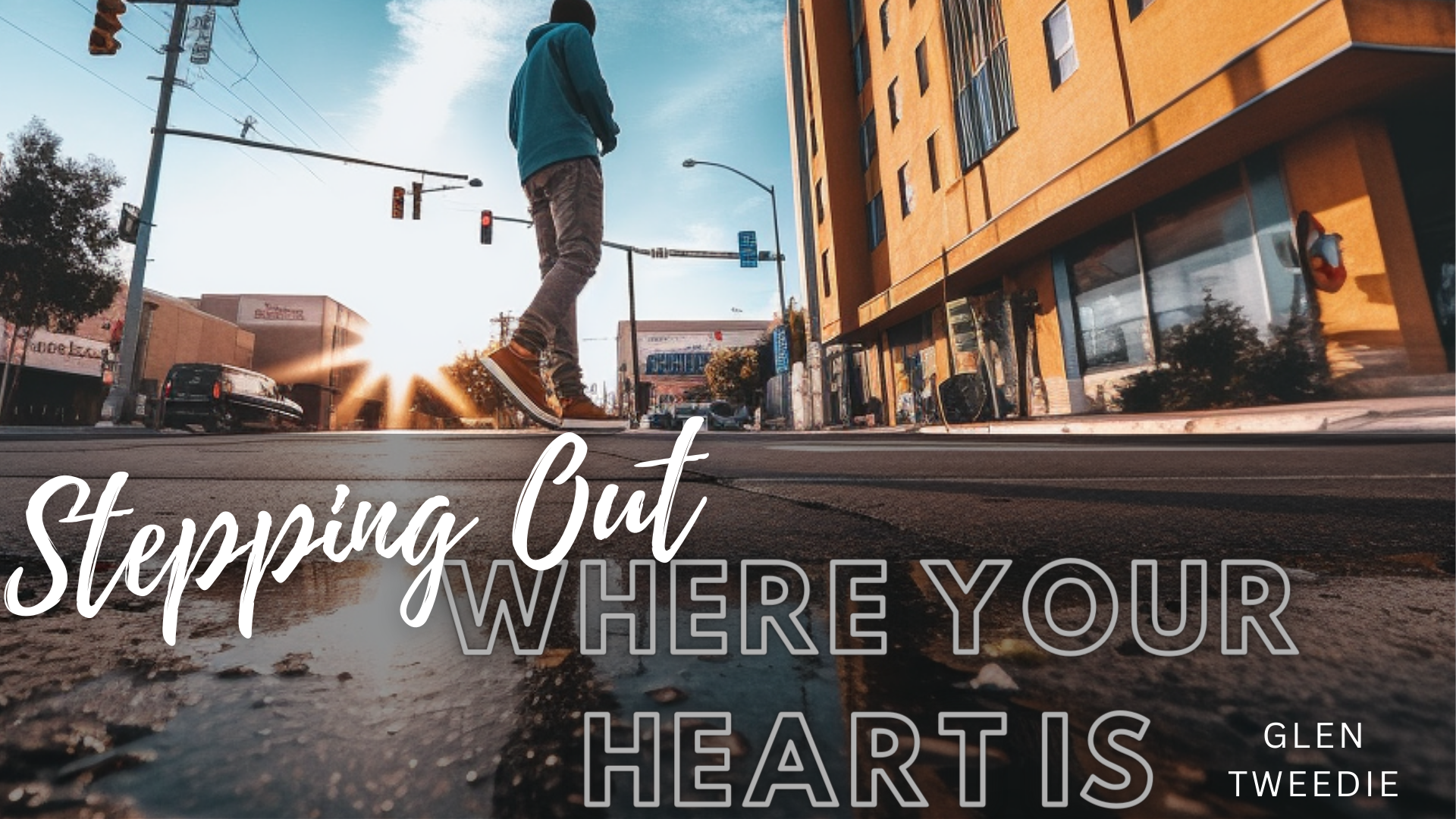 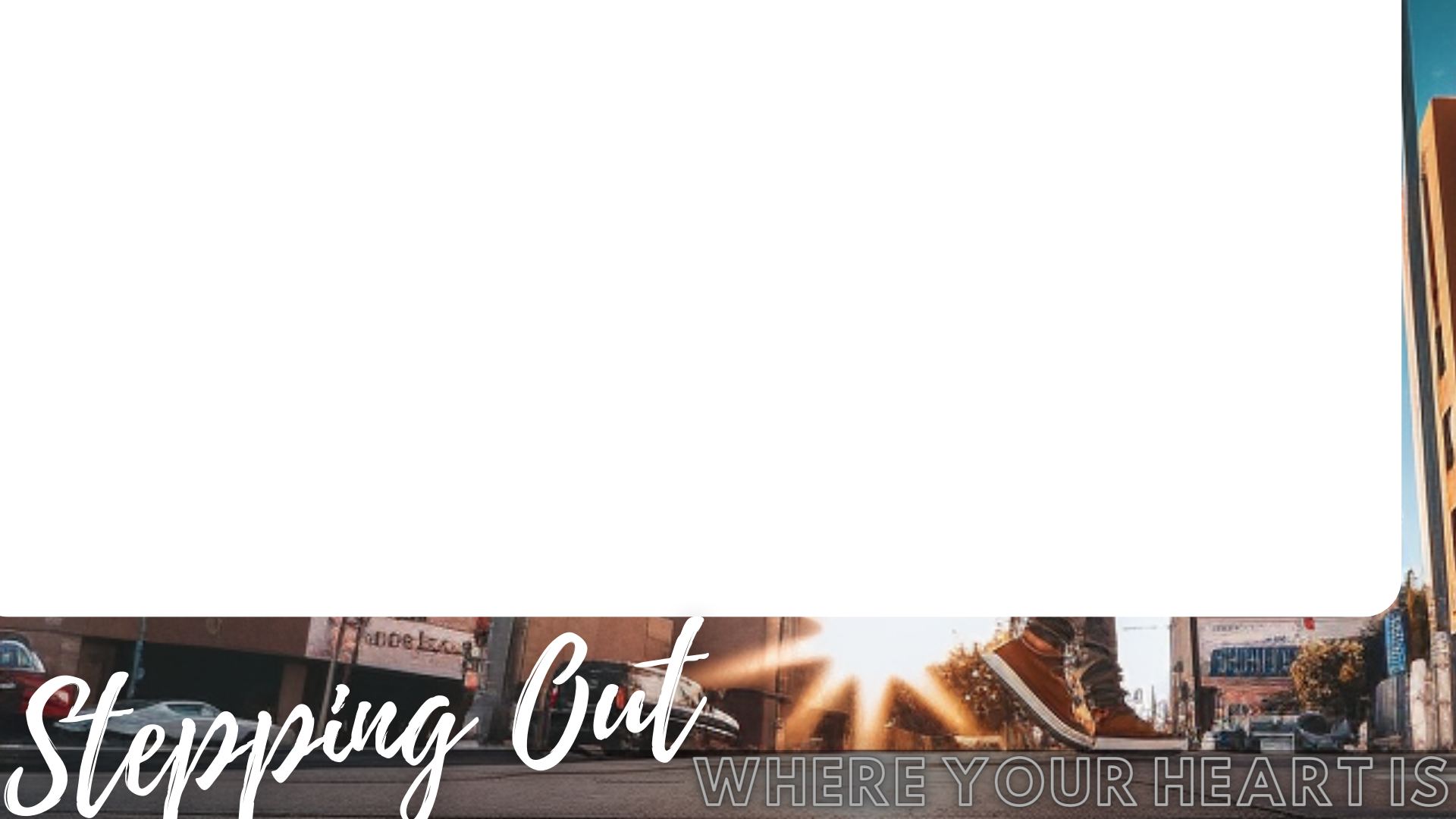 2. Truth
John 8:28
…I do nothing of Myself; but as My Father taught Me, I speak these things. 

John 12:50 
…whatever I speak, just as the Father has told Me, so I speak.”
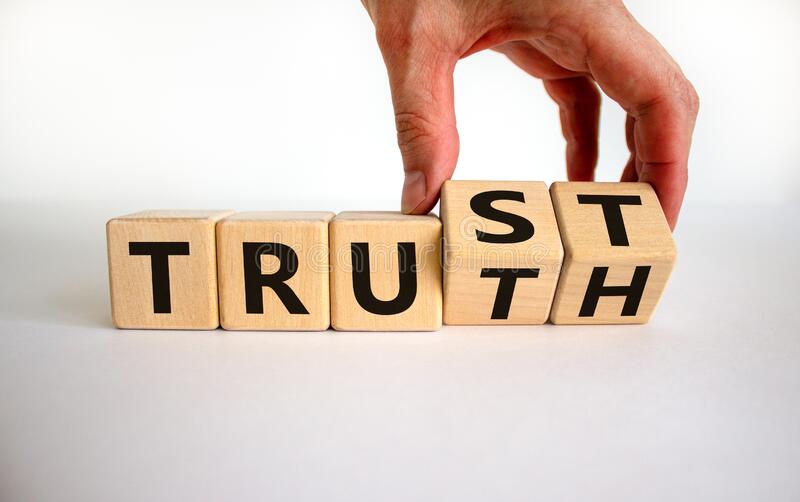 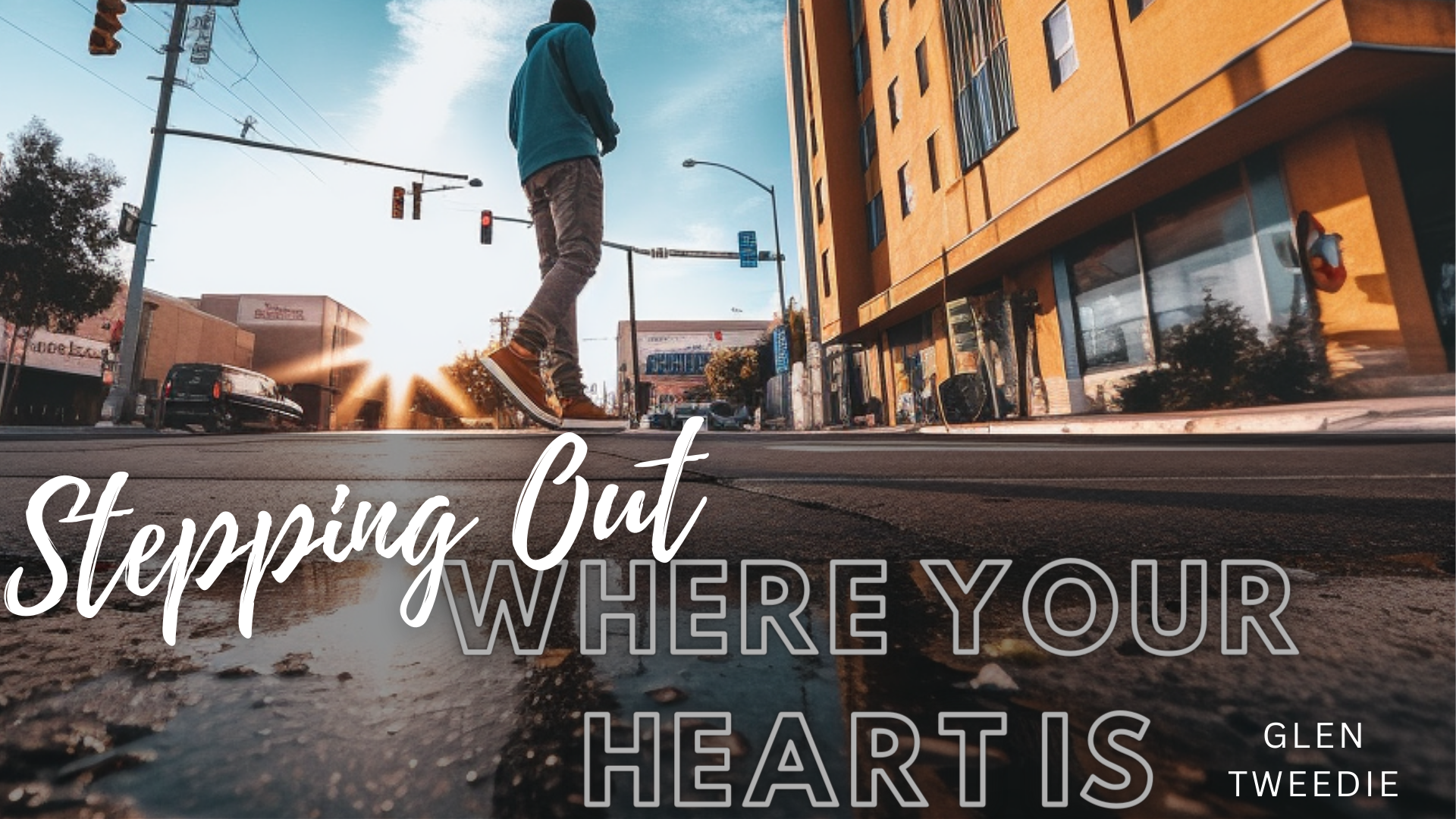 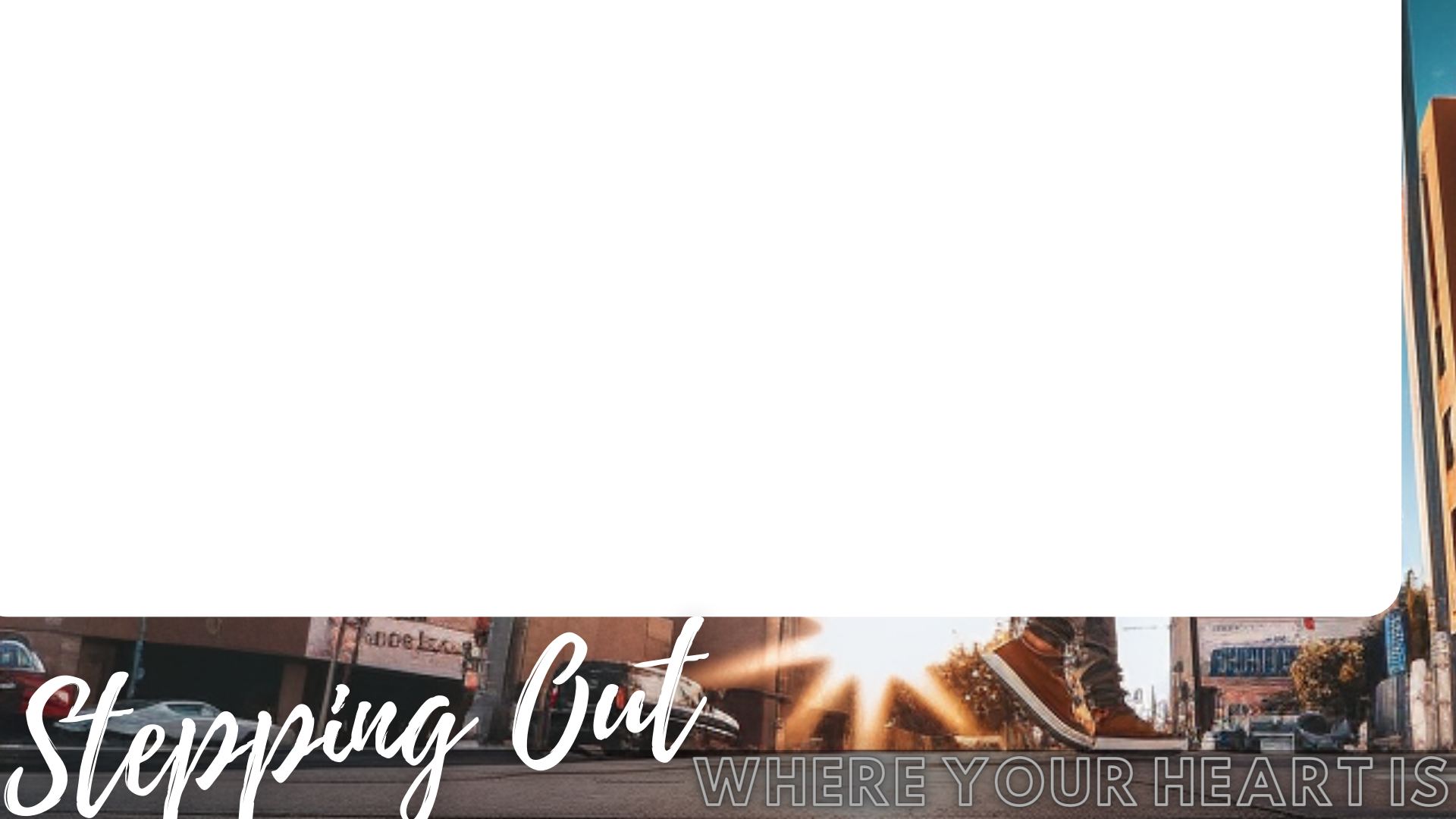 3. Righteousness / Virtue
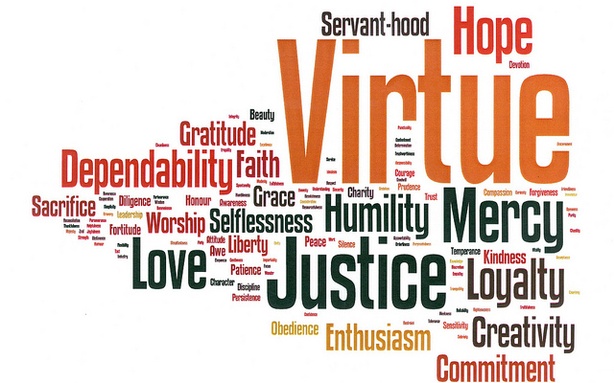 Psalm 45:4
And in Your majesty ride prosperously because of truth, humility, and righteousness; And Your right hand shall teach You awesome things.
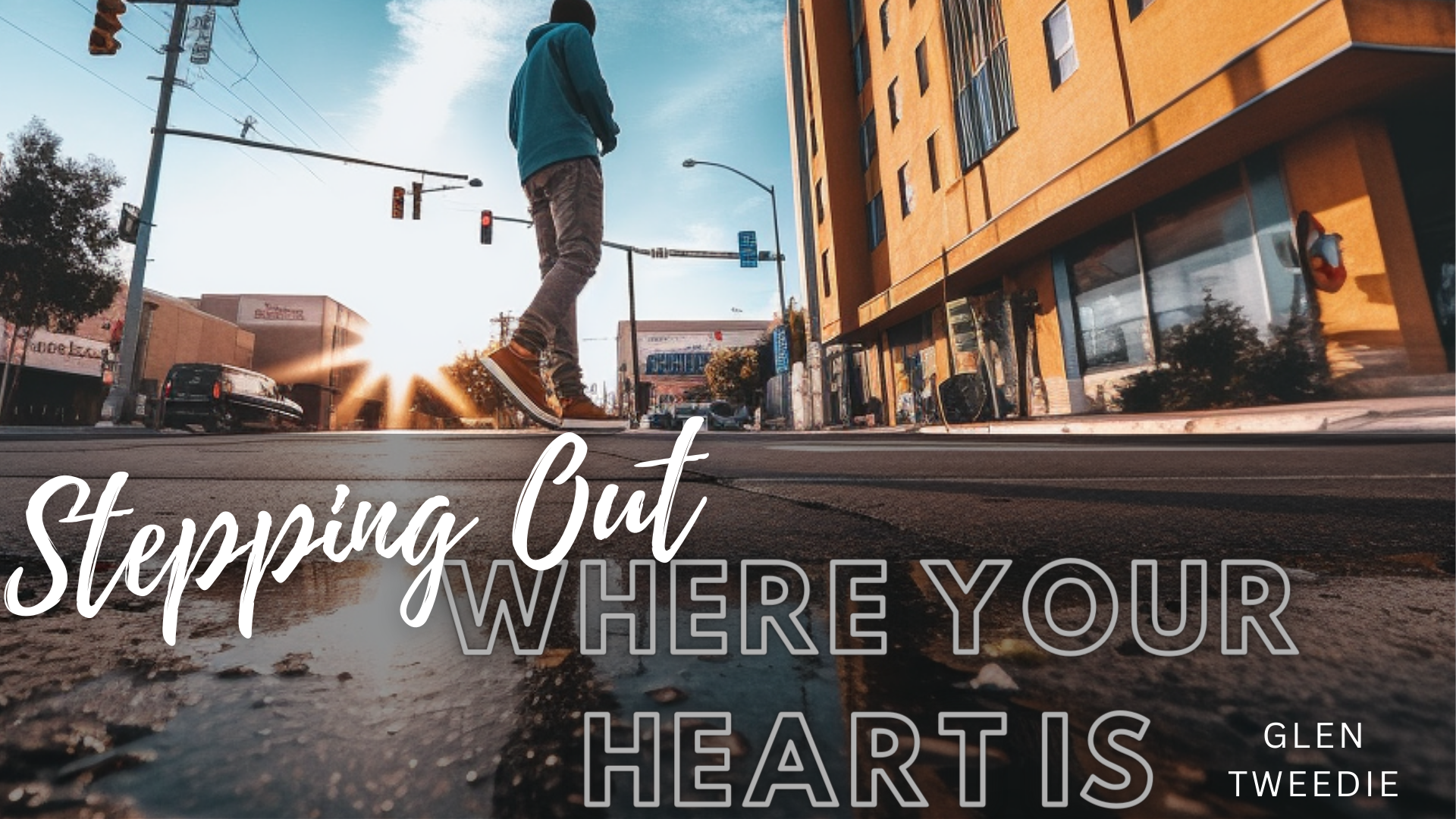 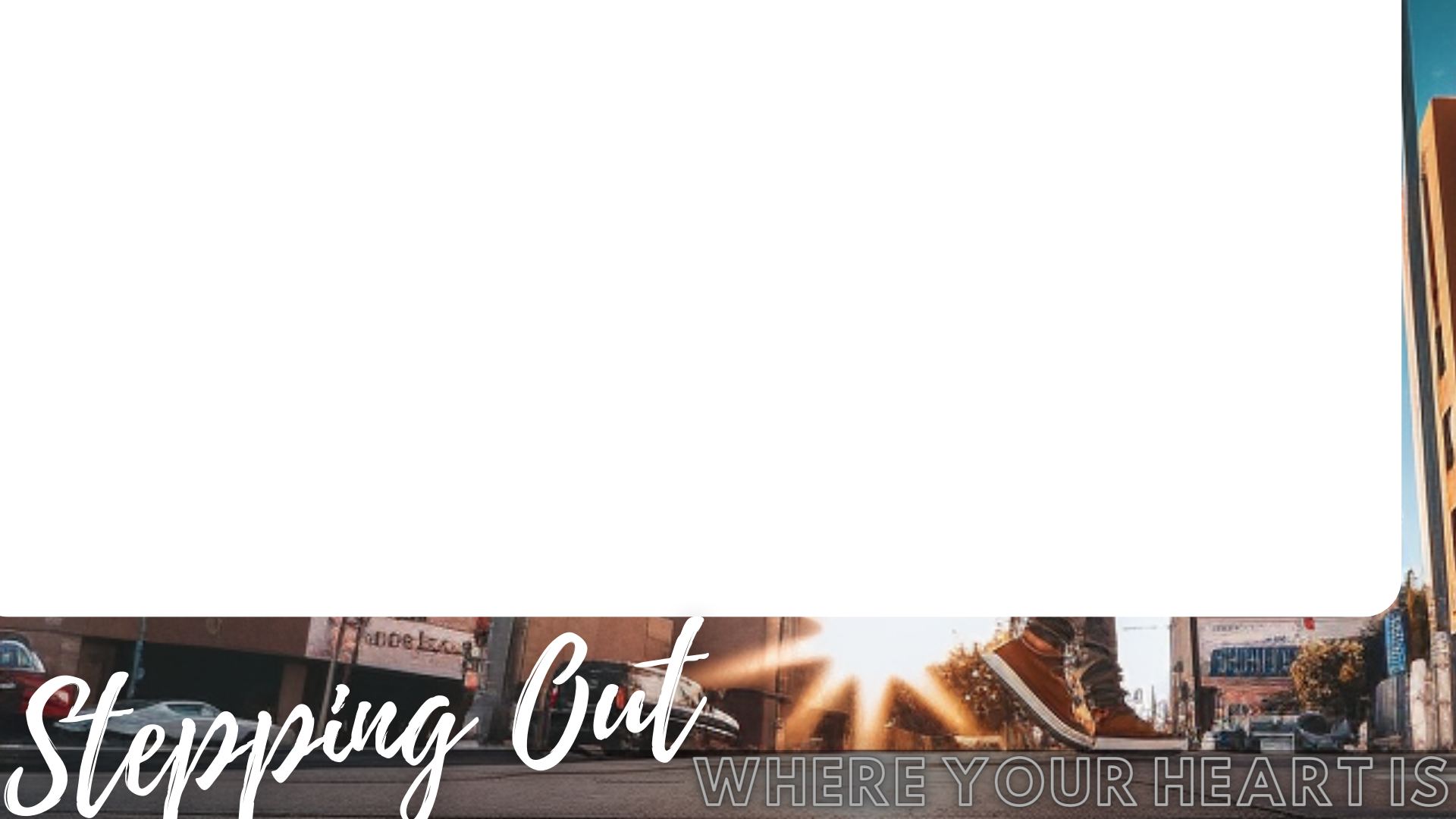 As He is, 
so are we in this world. 
1 John 4:17b

We can step out and show Him through:
Humility
Truth
Righteousness / Virtue
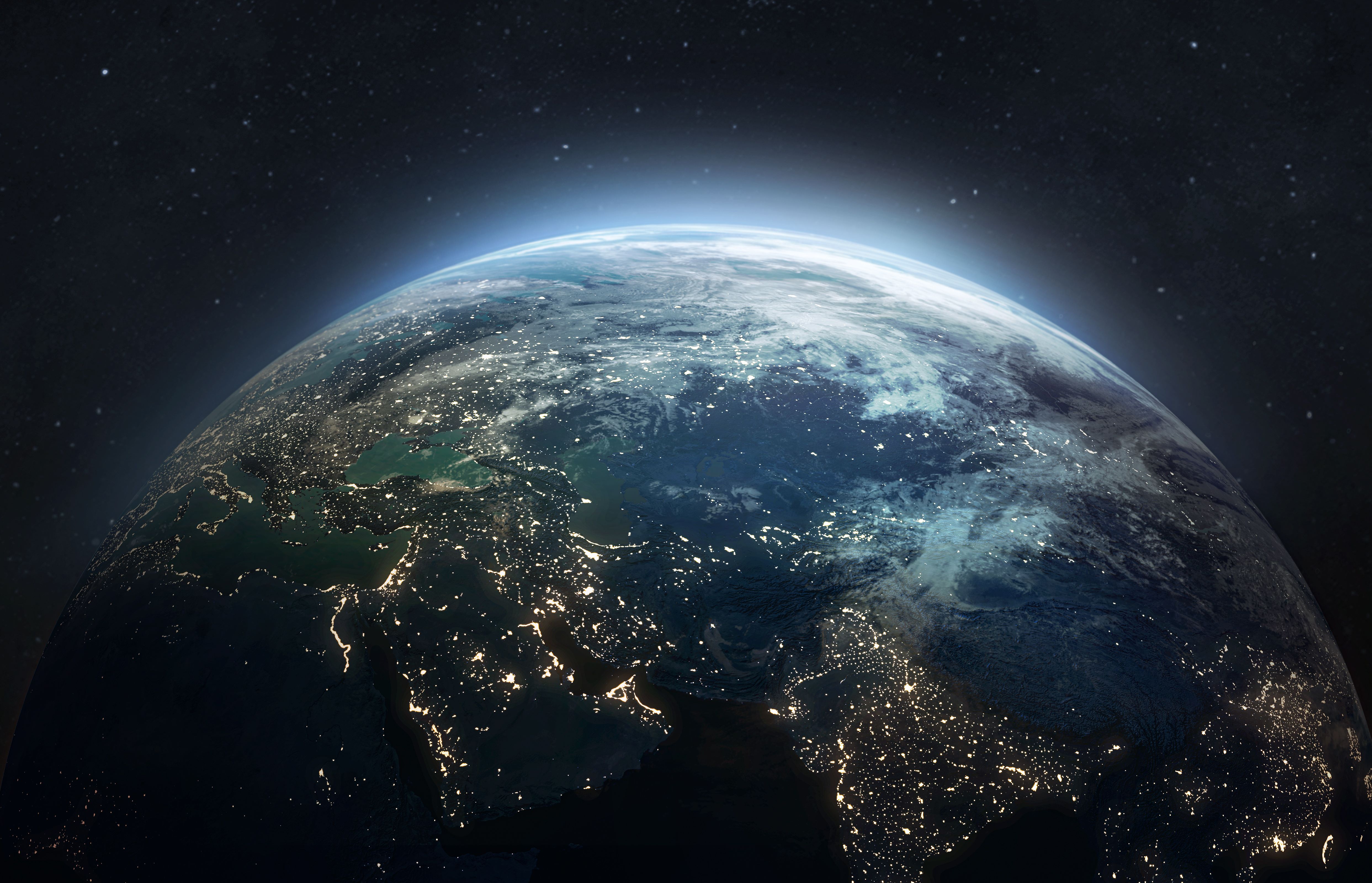